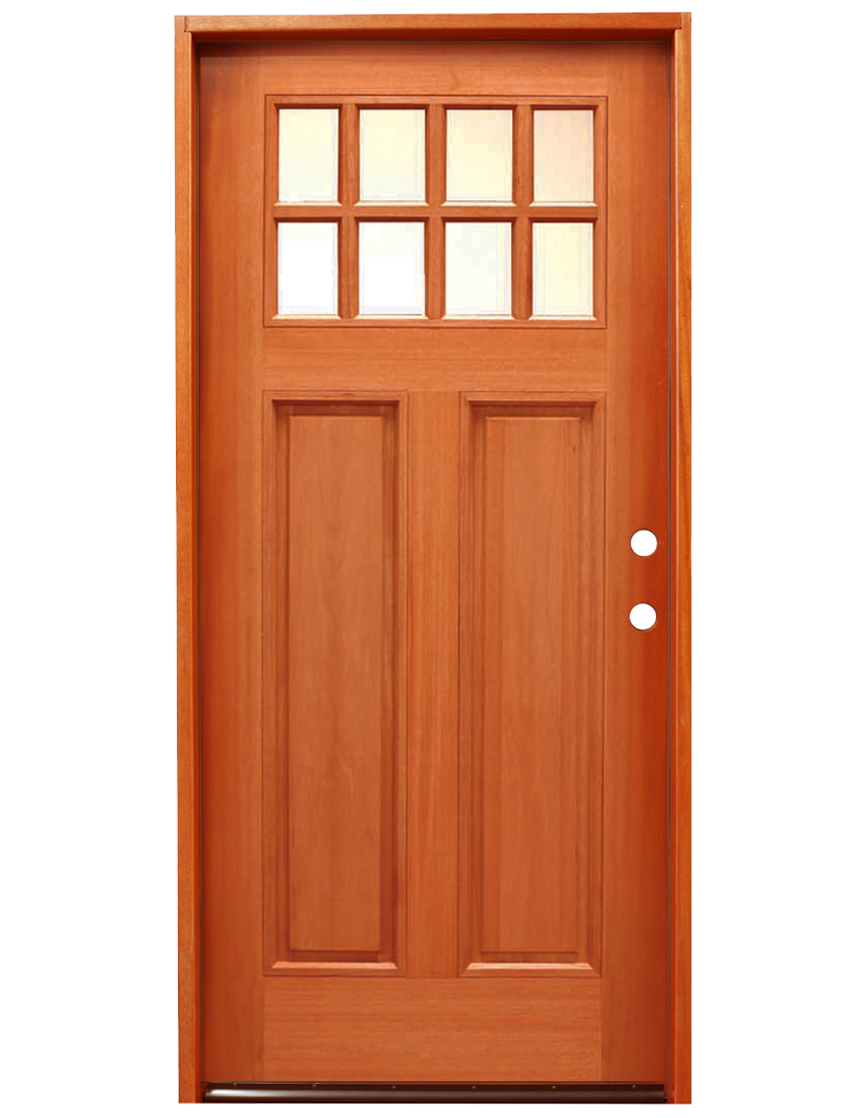 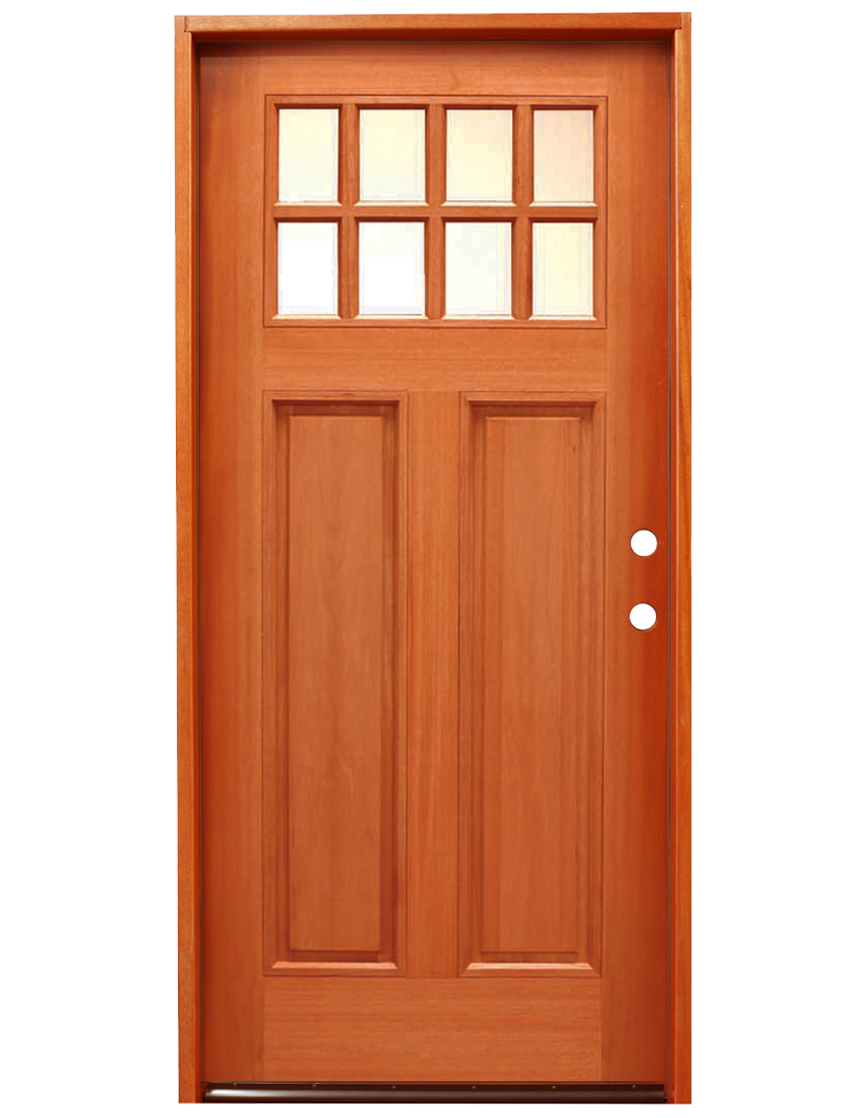 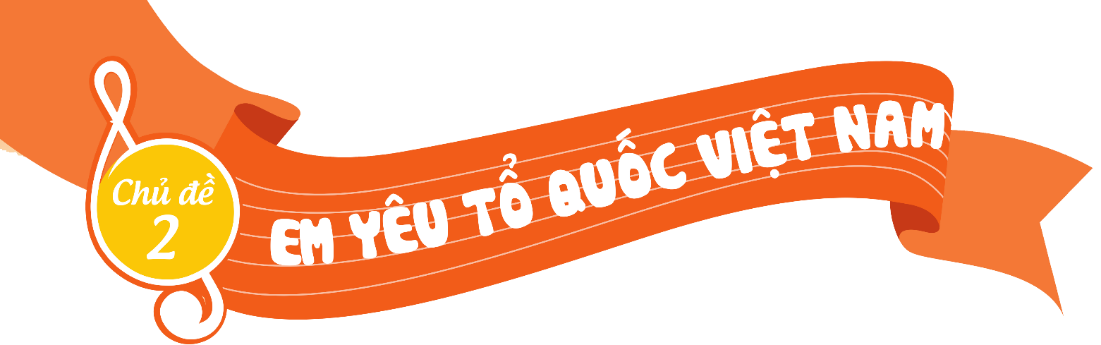 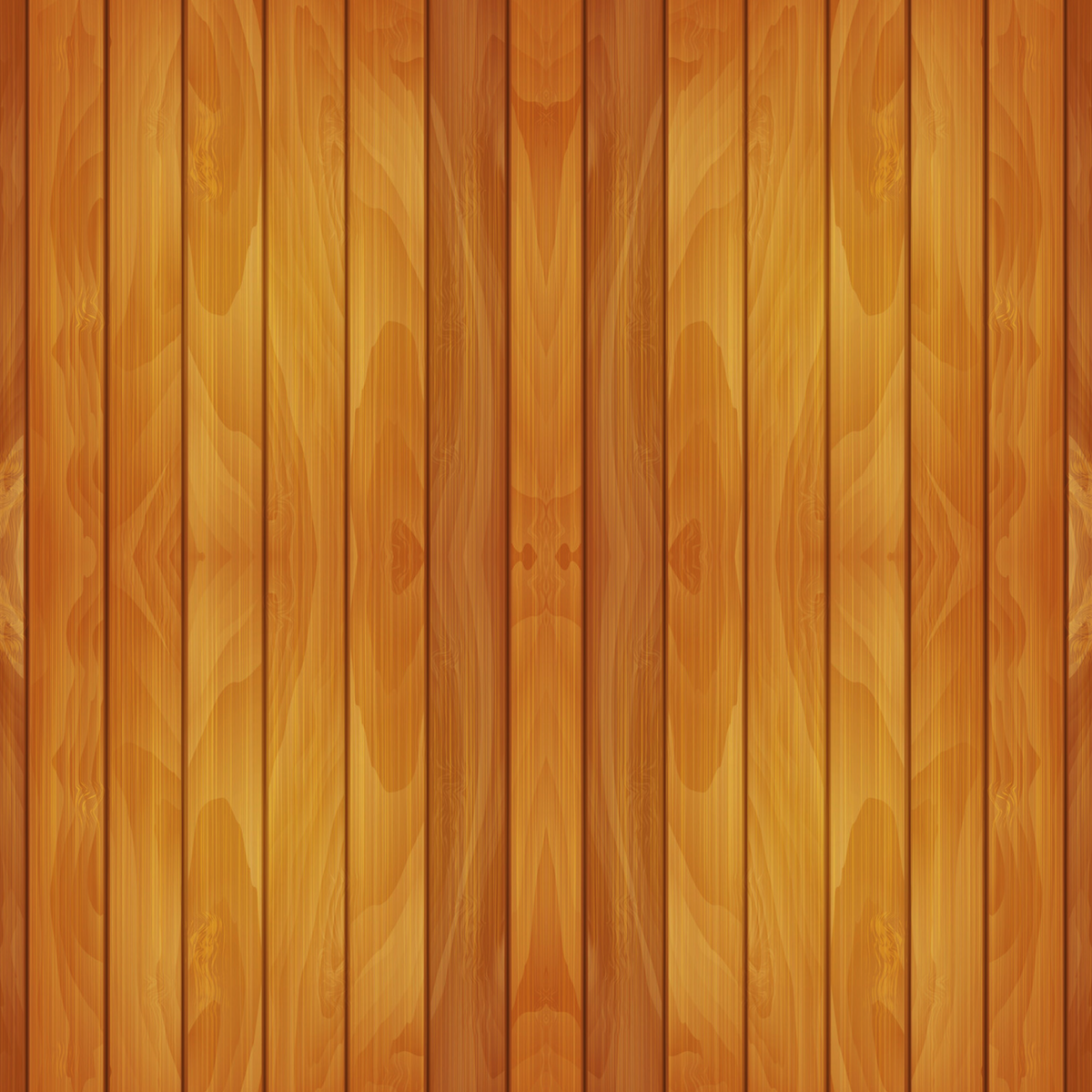 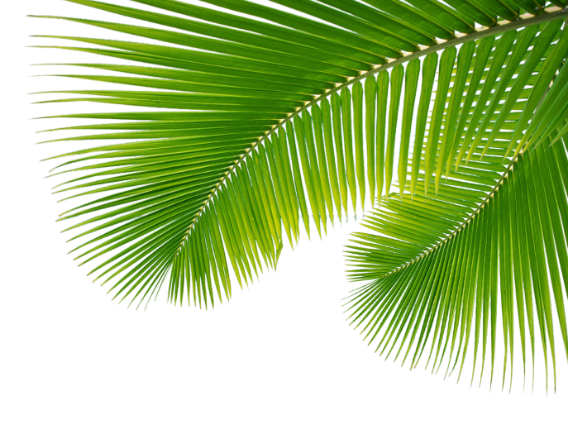 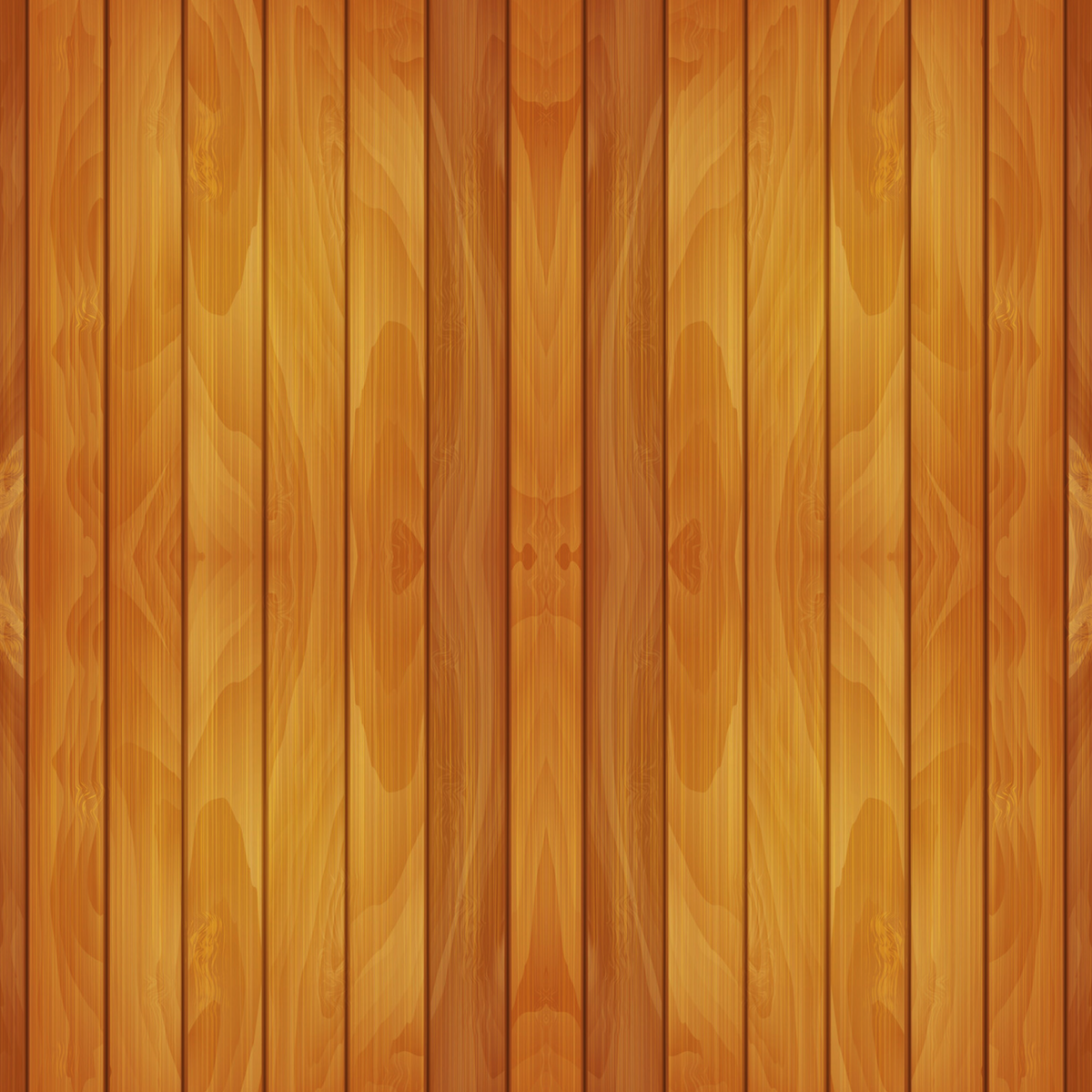 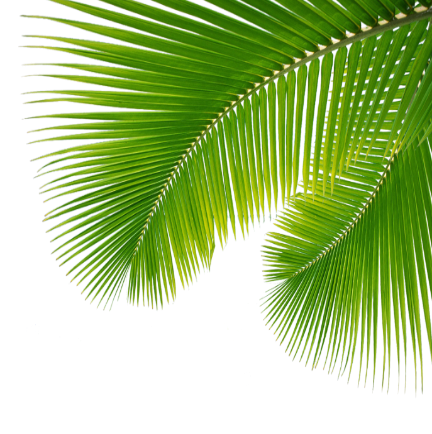 Chào mừng quý thầy cô và các em học sinh đến với tiết âm nhạc
KHỞI ĐỘNG
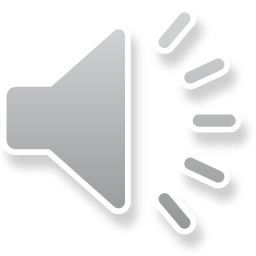 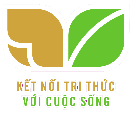 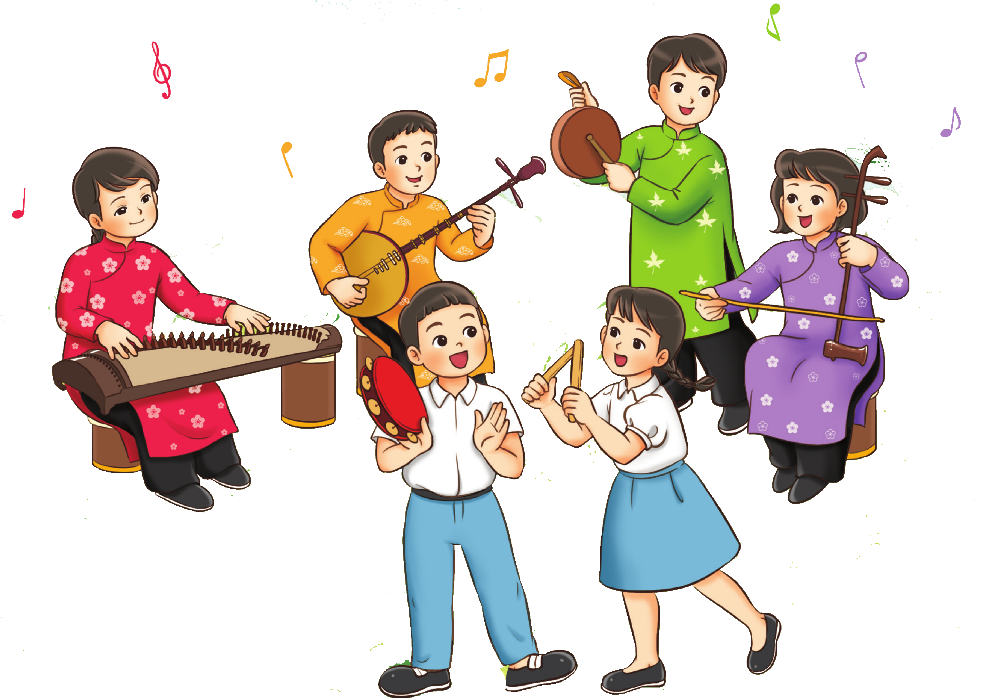 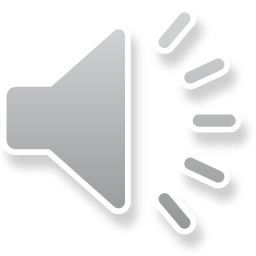 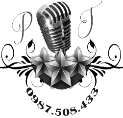 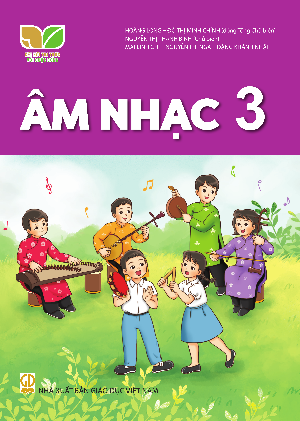 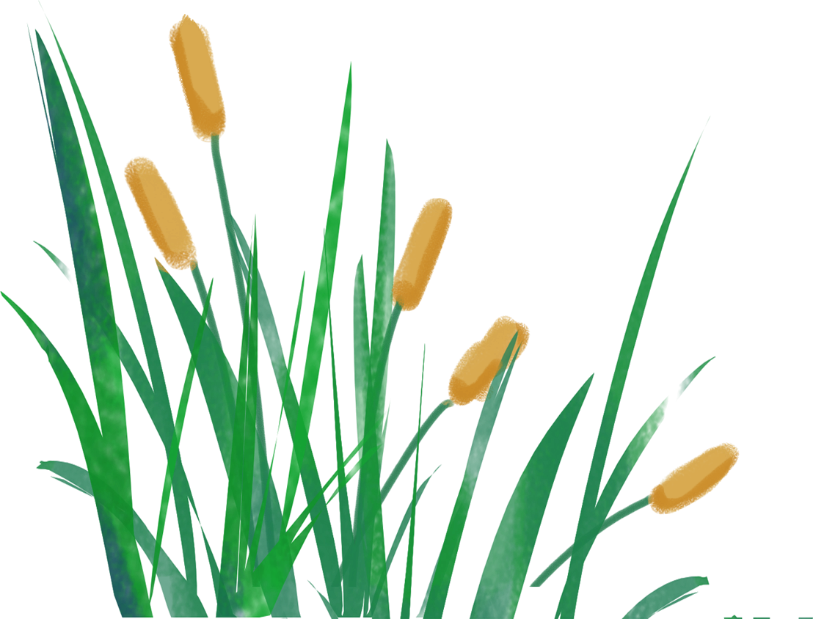 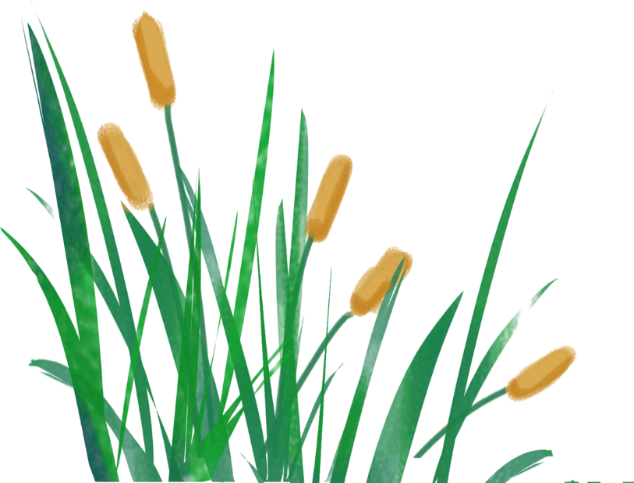 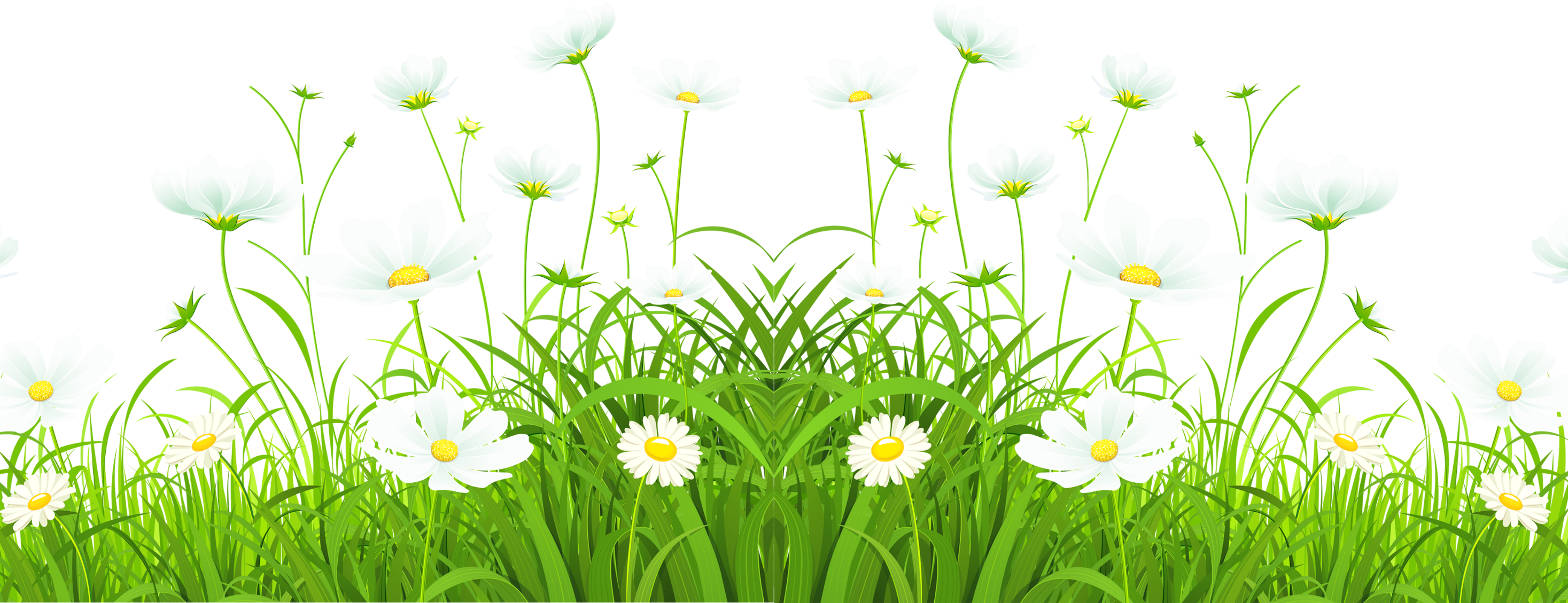 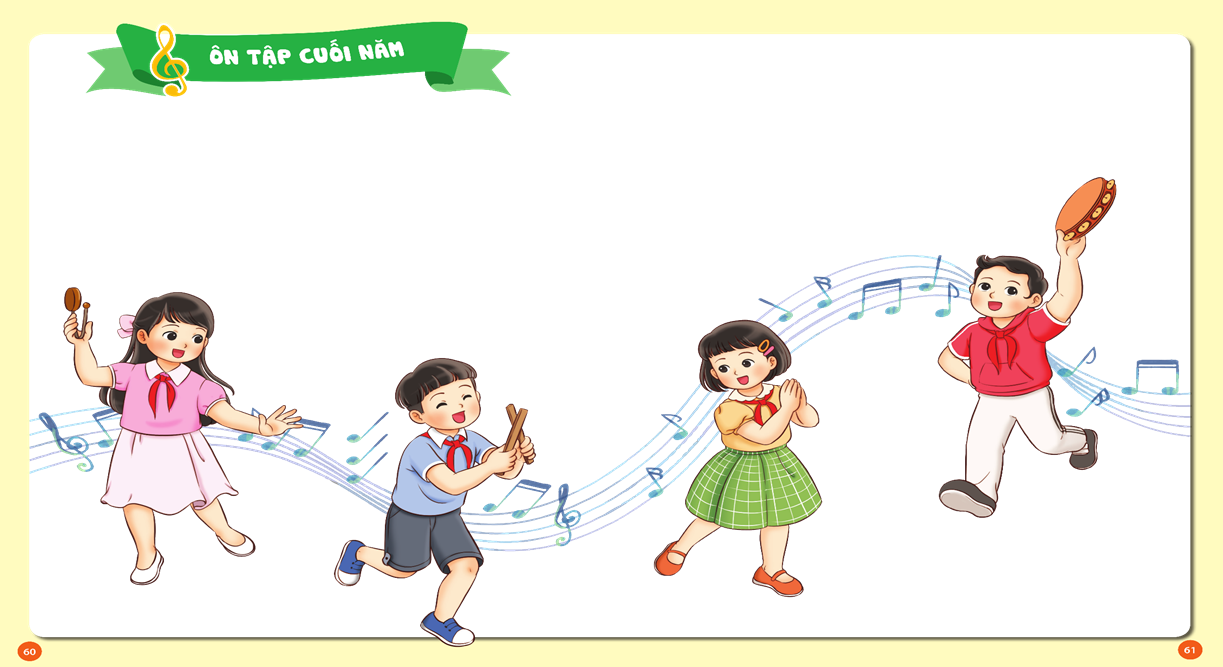 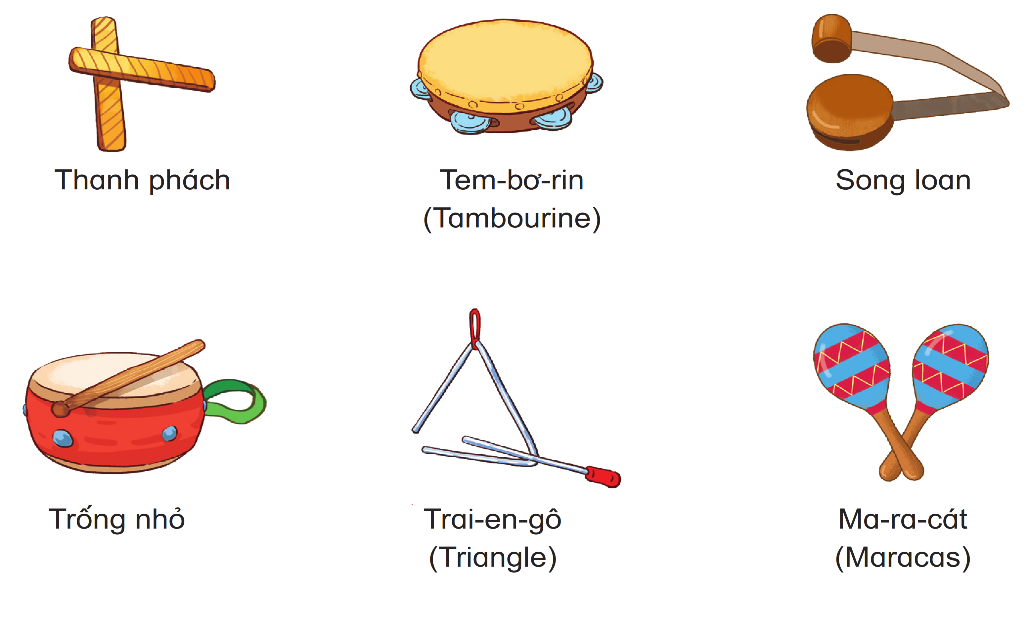 Chuẩn bị đồ dùng học tập
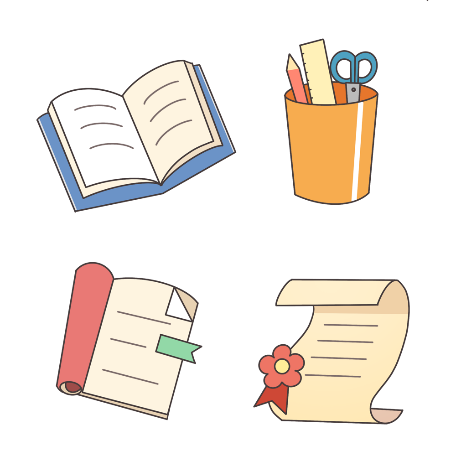 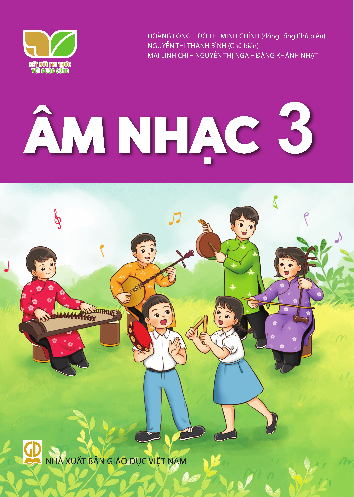 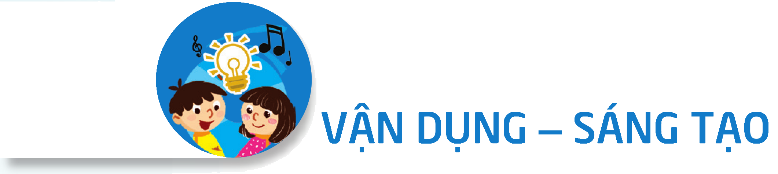 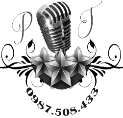 TIẾT 8
TỔ CHỨC HOẠT ĐỘNG VẬN DỤNG SÁNG TẠO
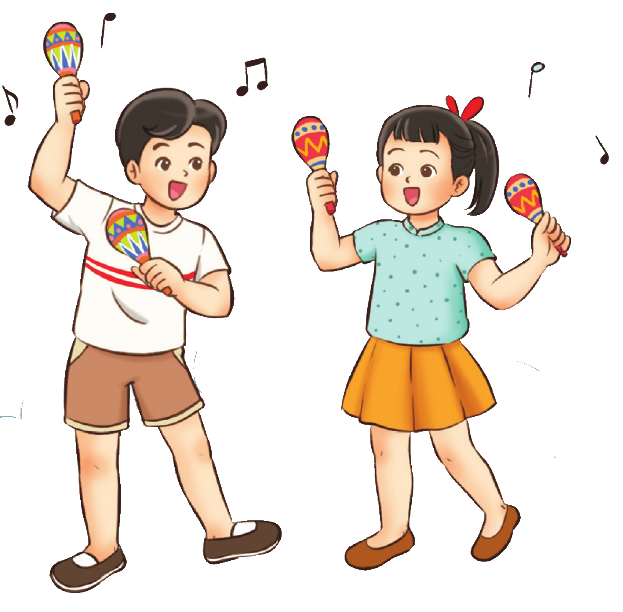 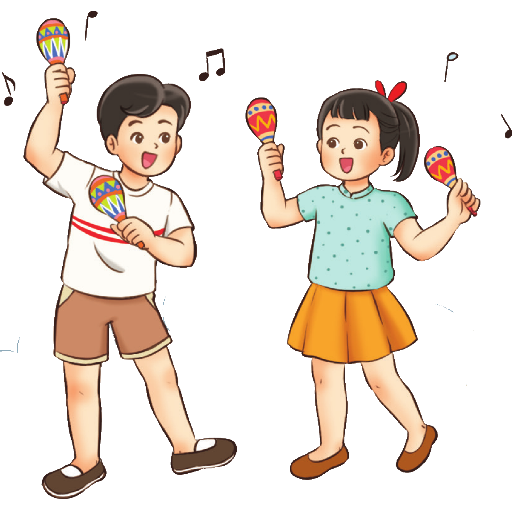 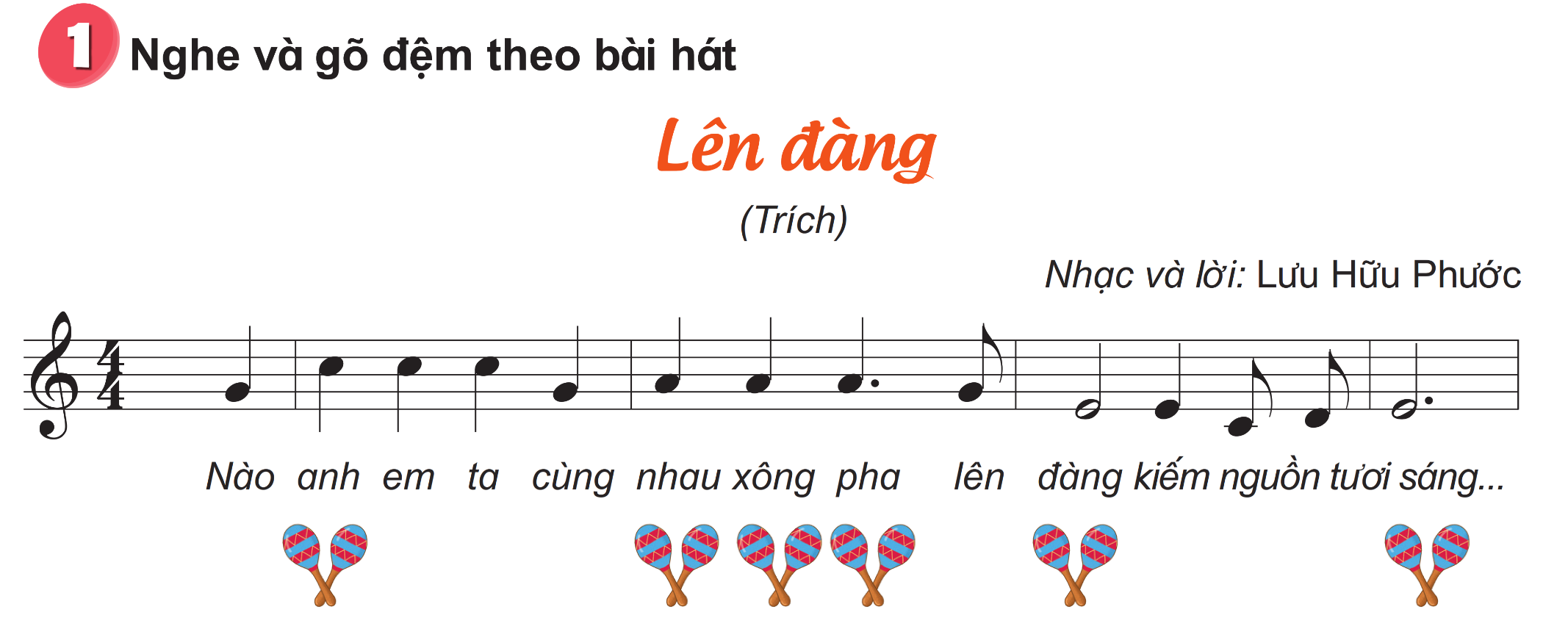 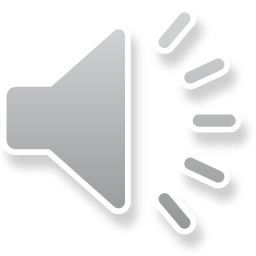 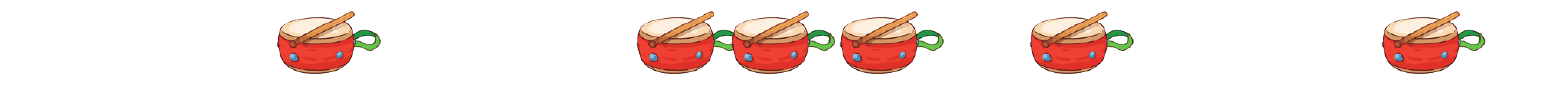 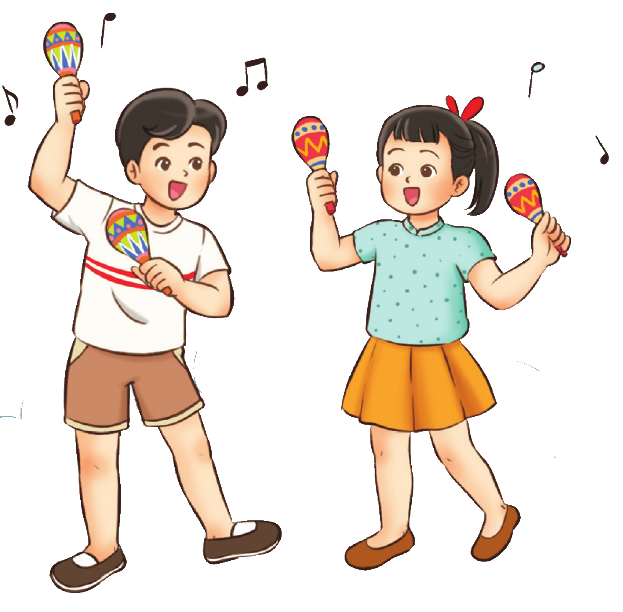 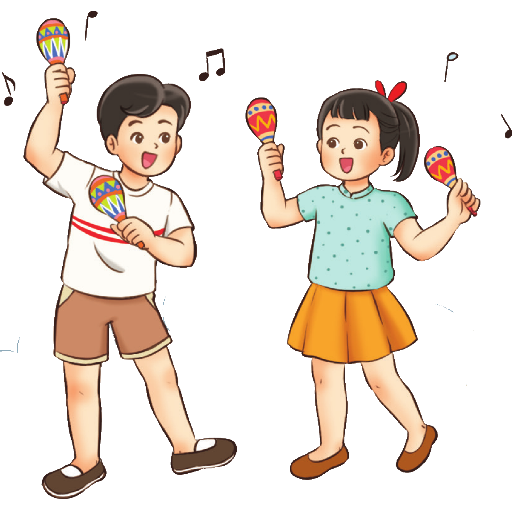 NGHE NHẠC ĐOÁN TÊN BÀI HÁT
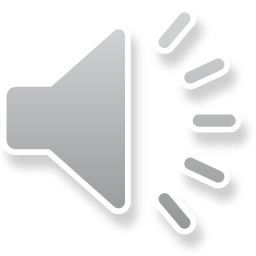 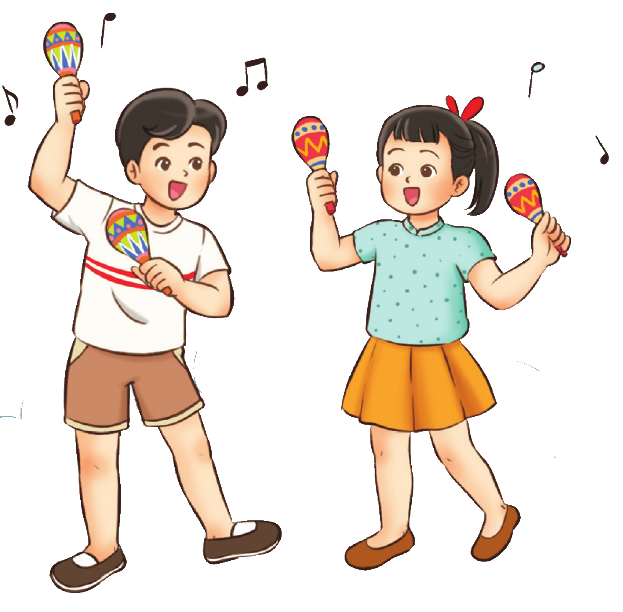 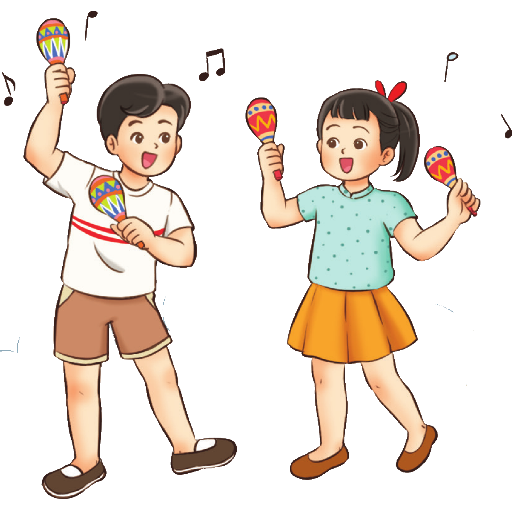 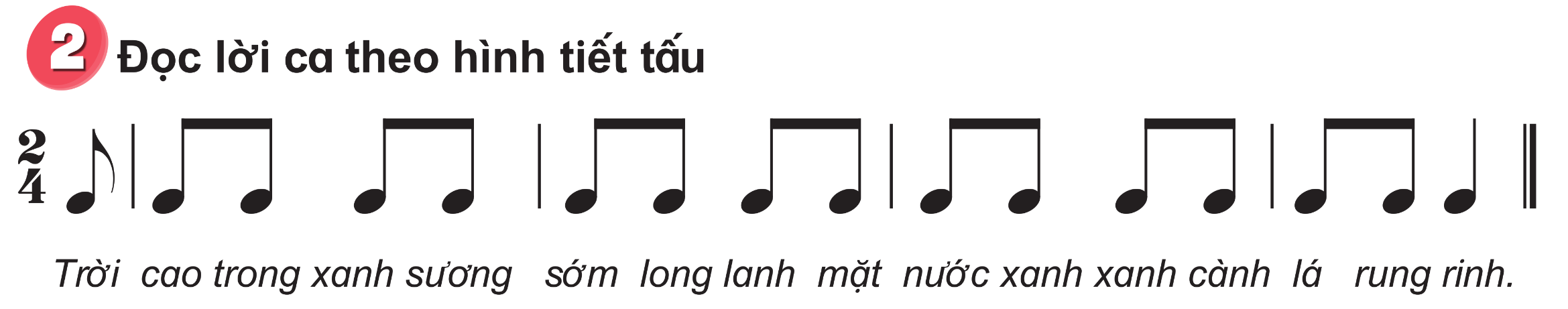 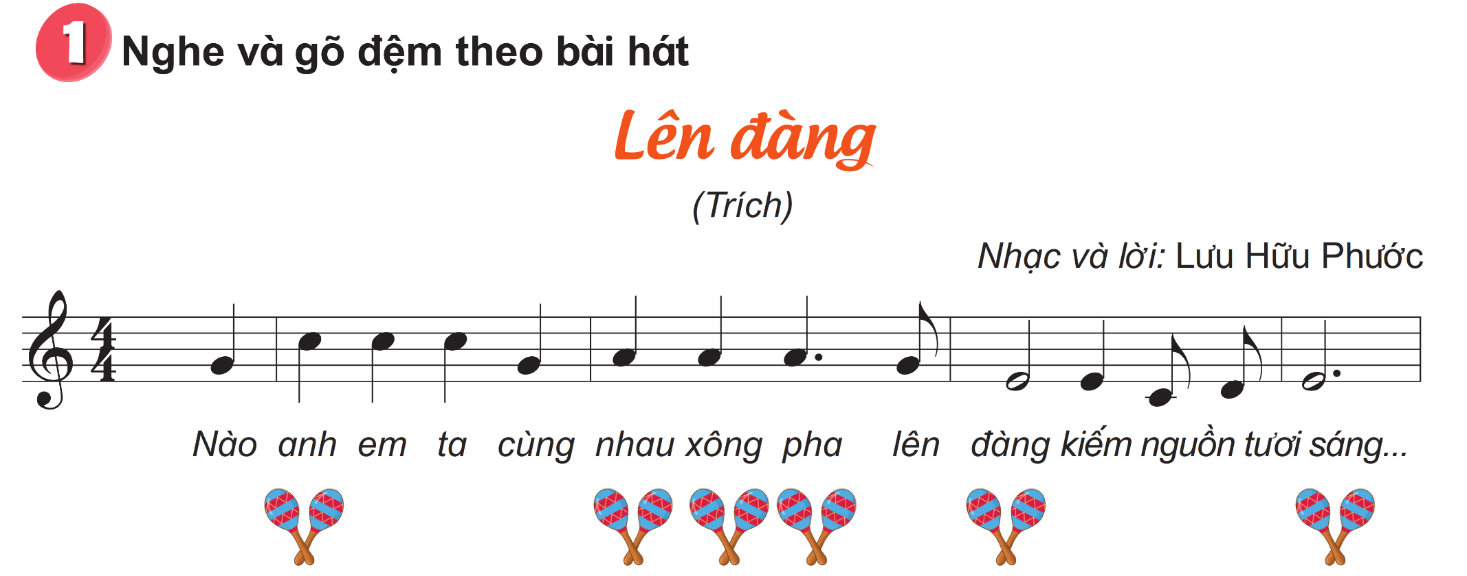 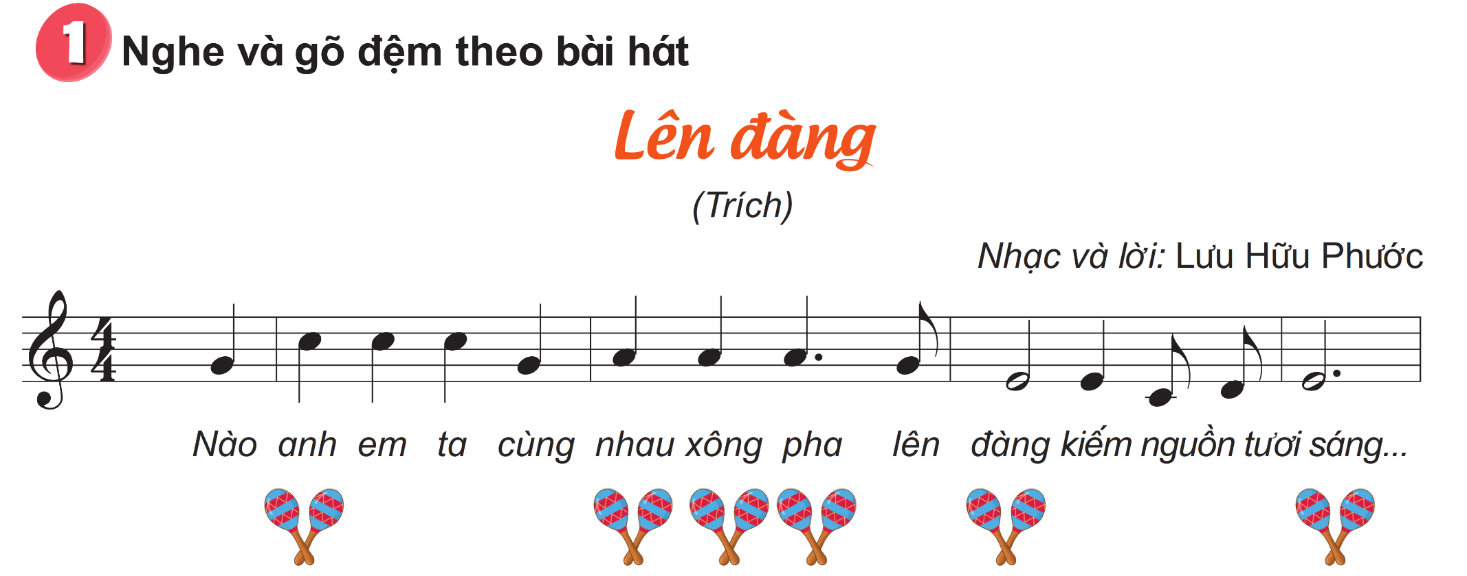 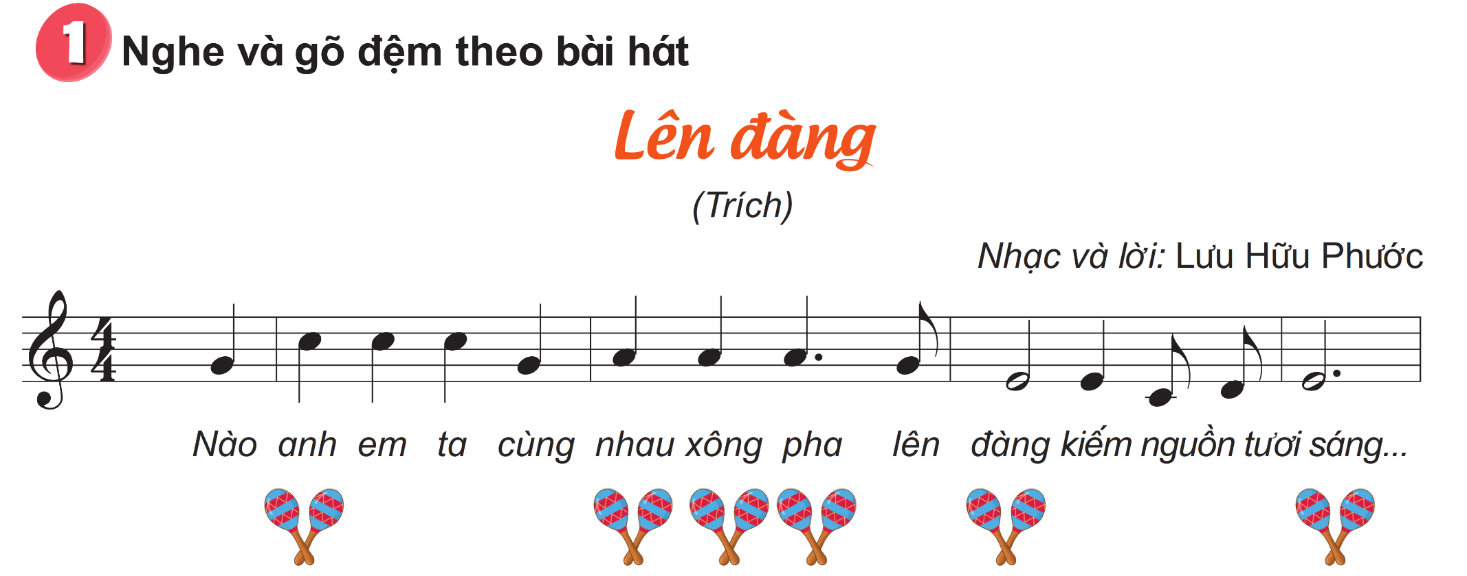 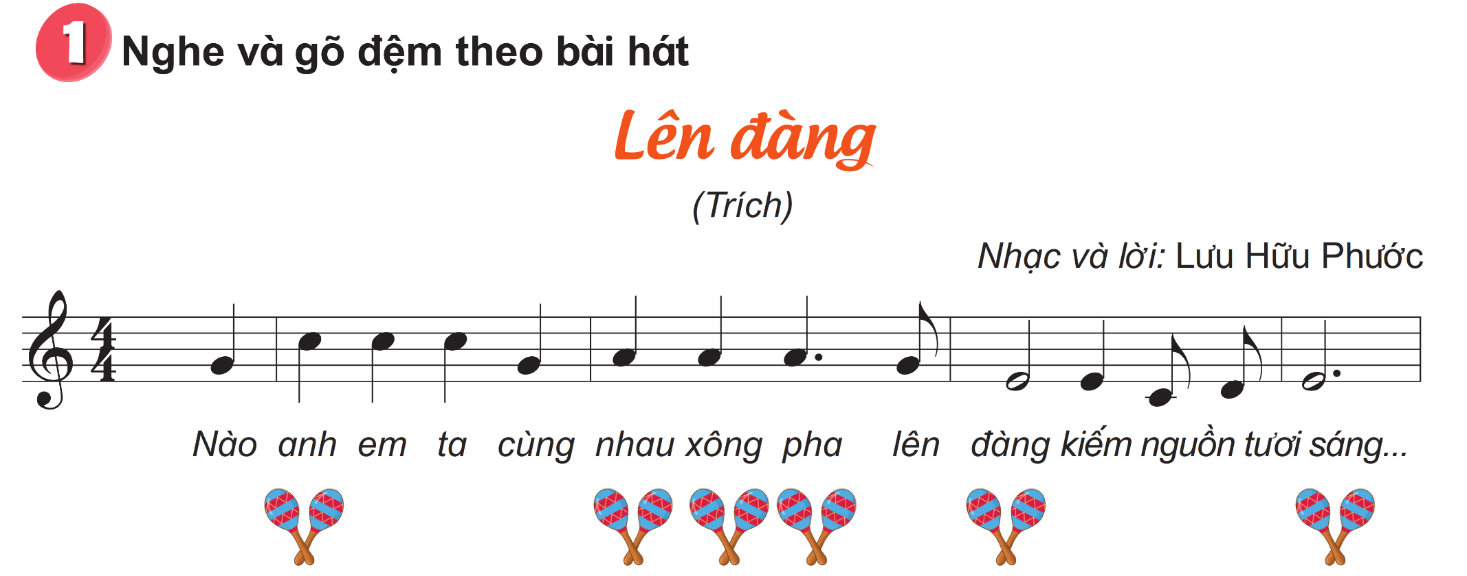 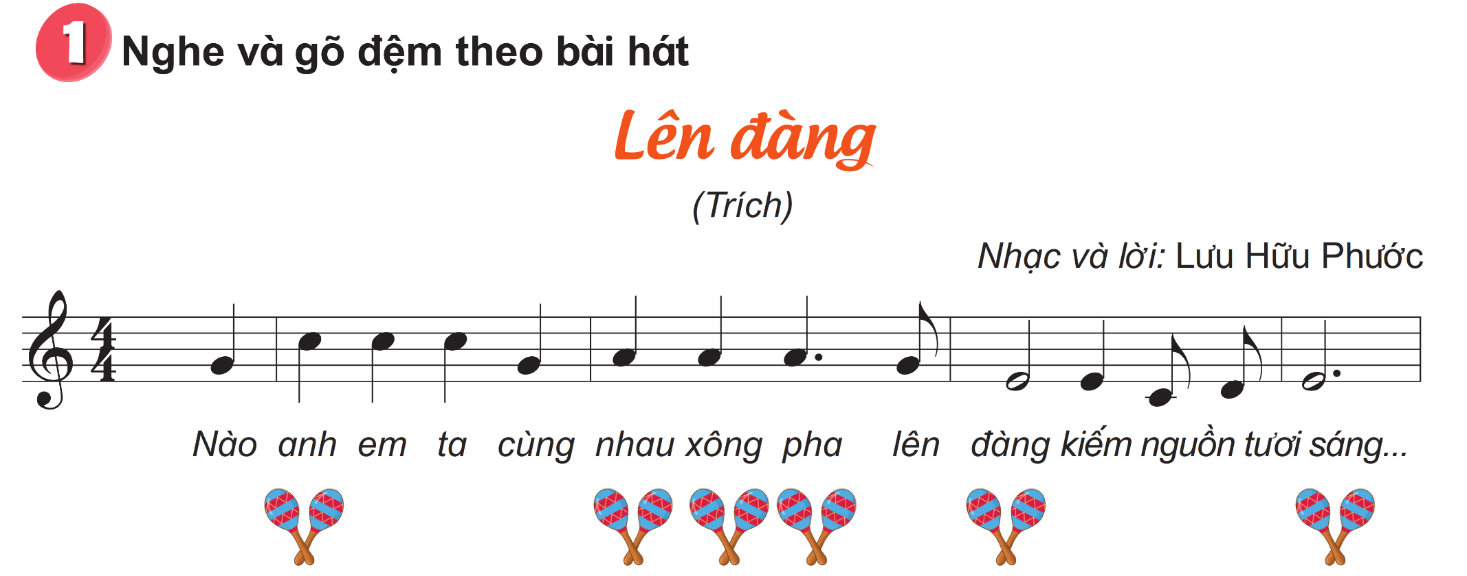 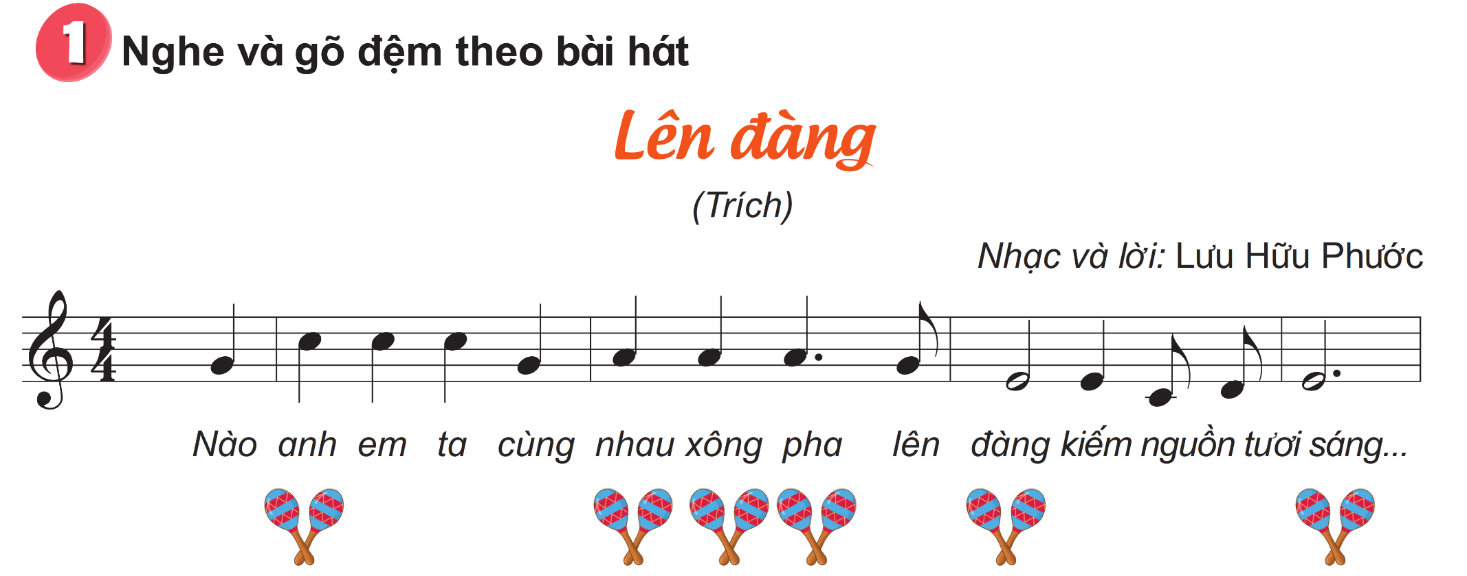 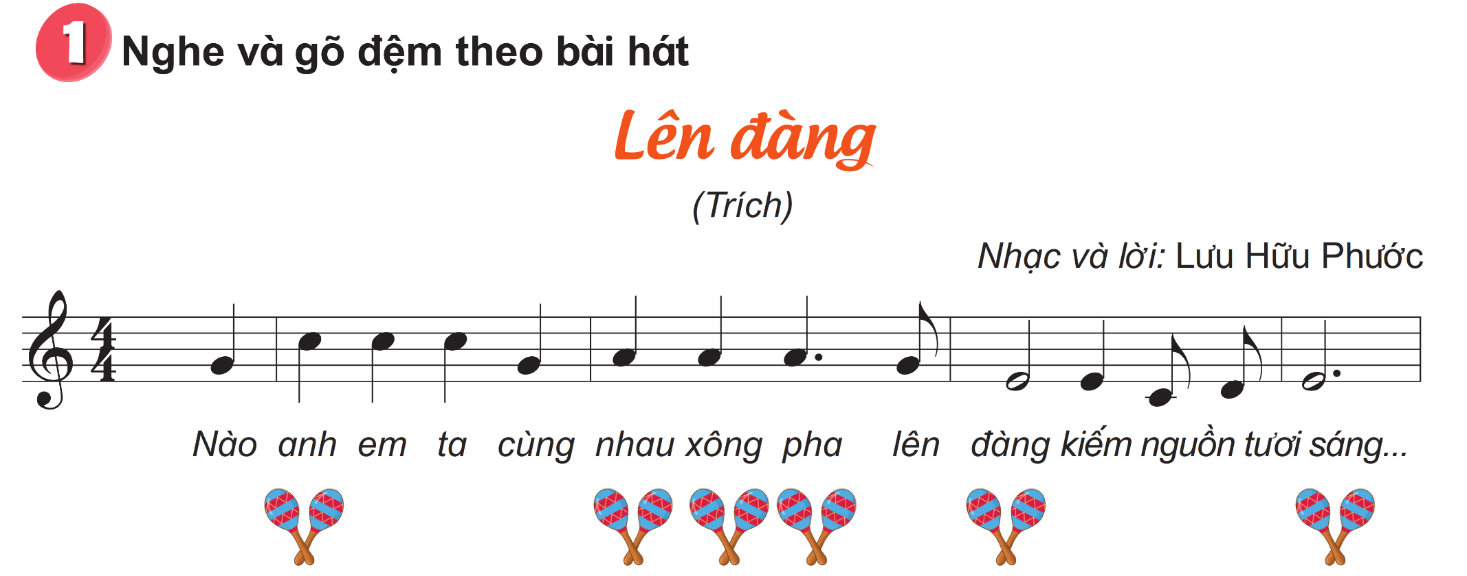 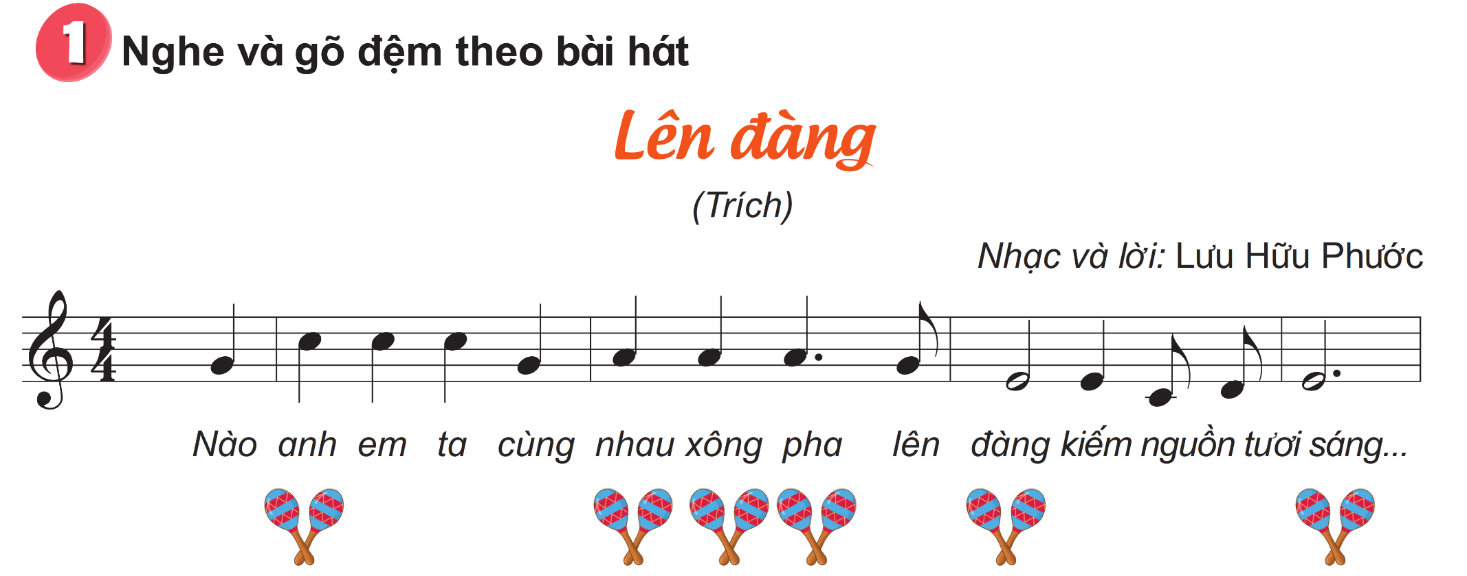 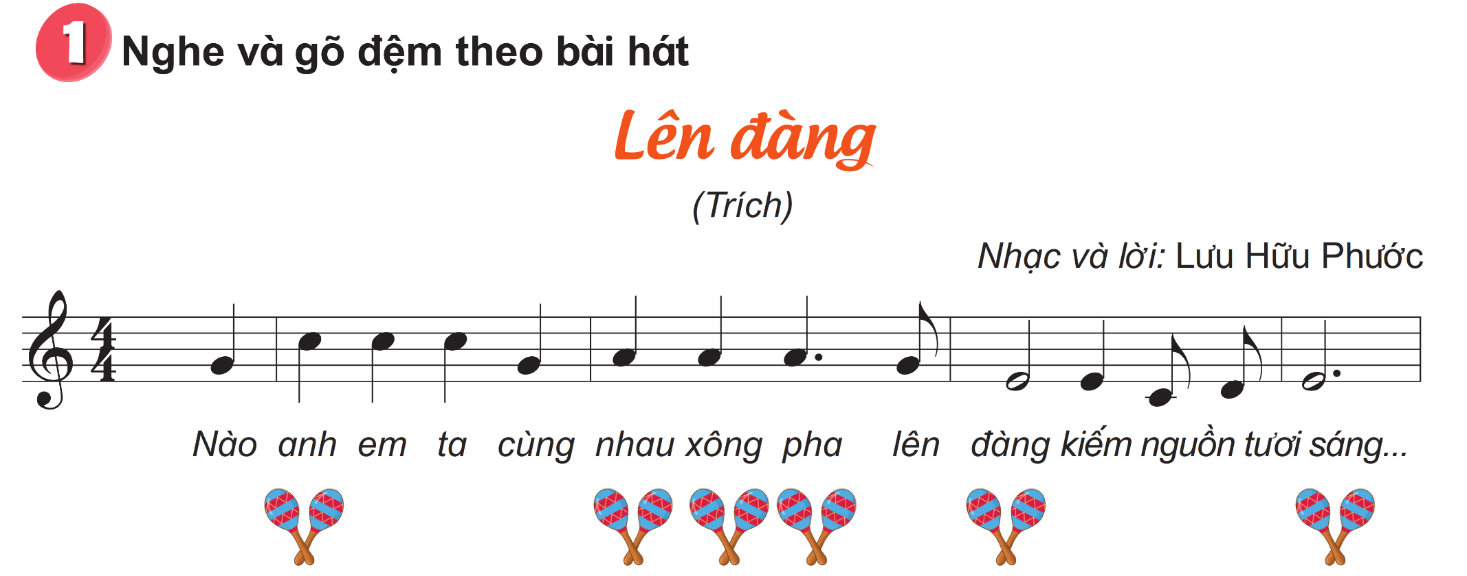 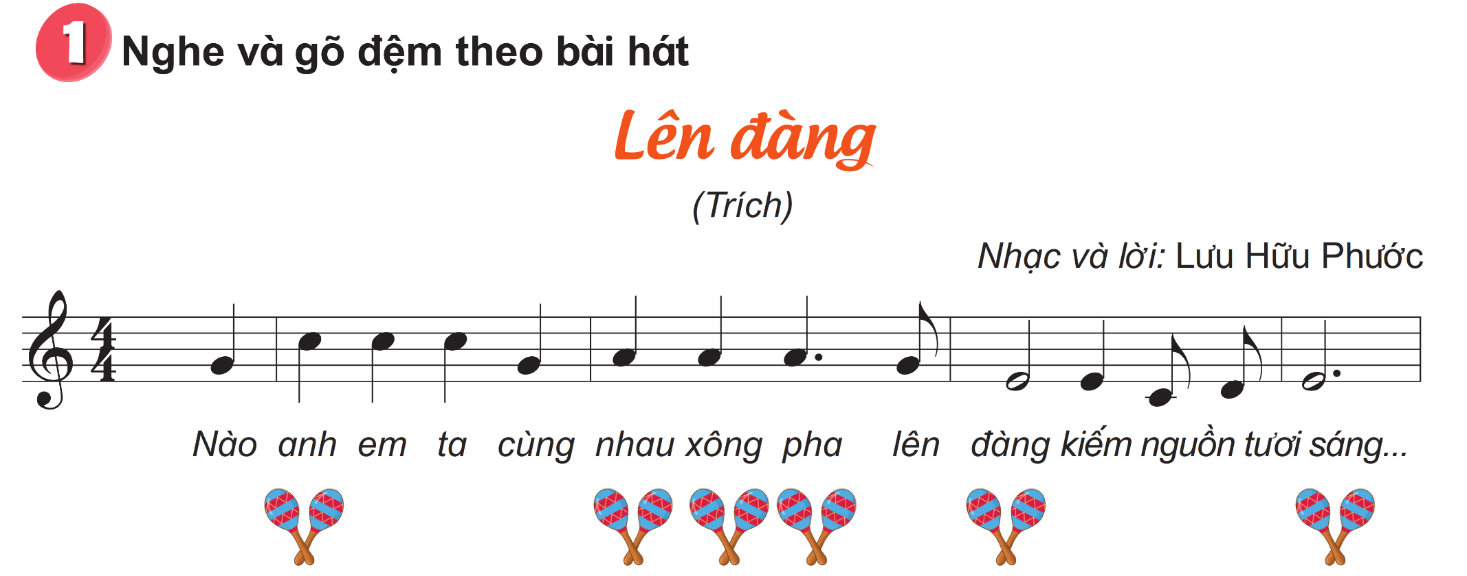 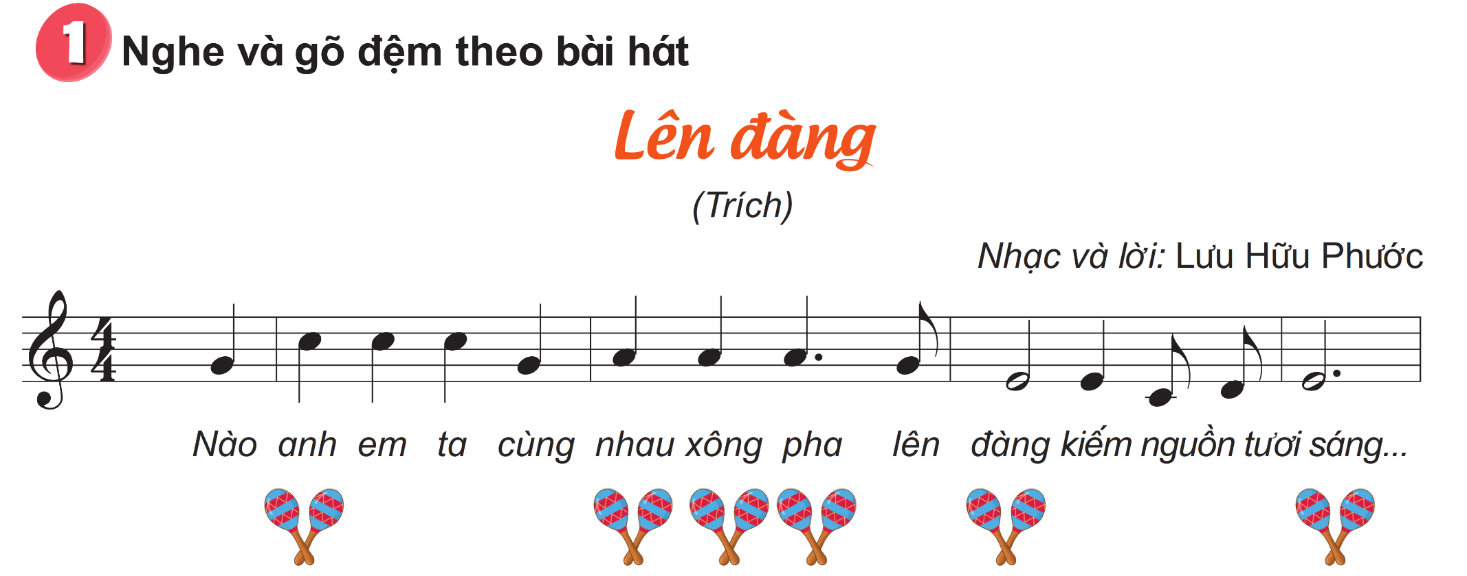 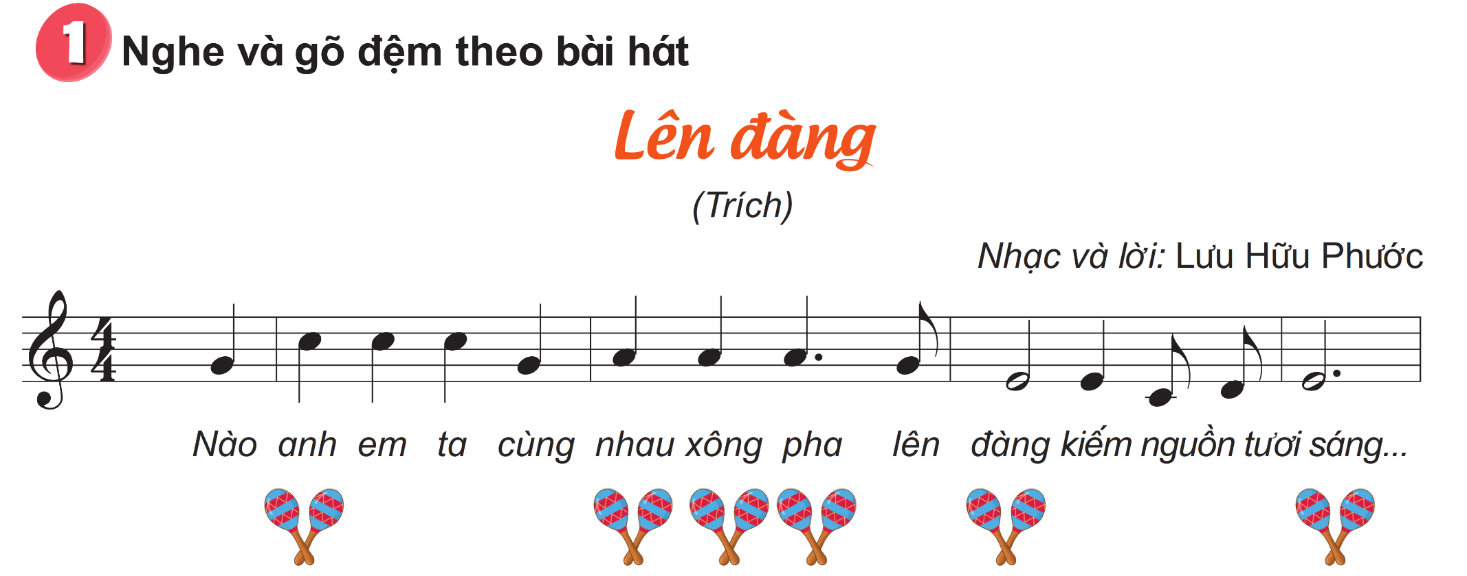 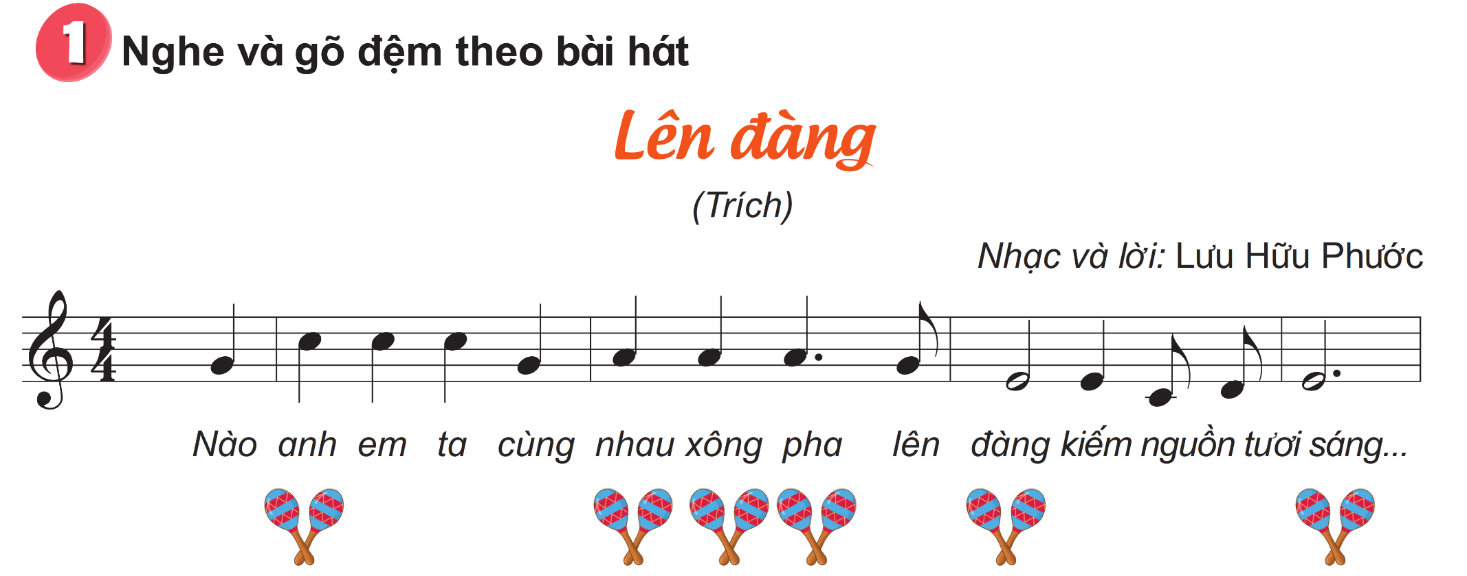 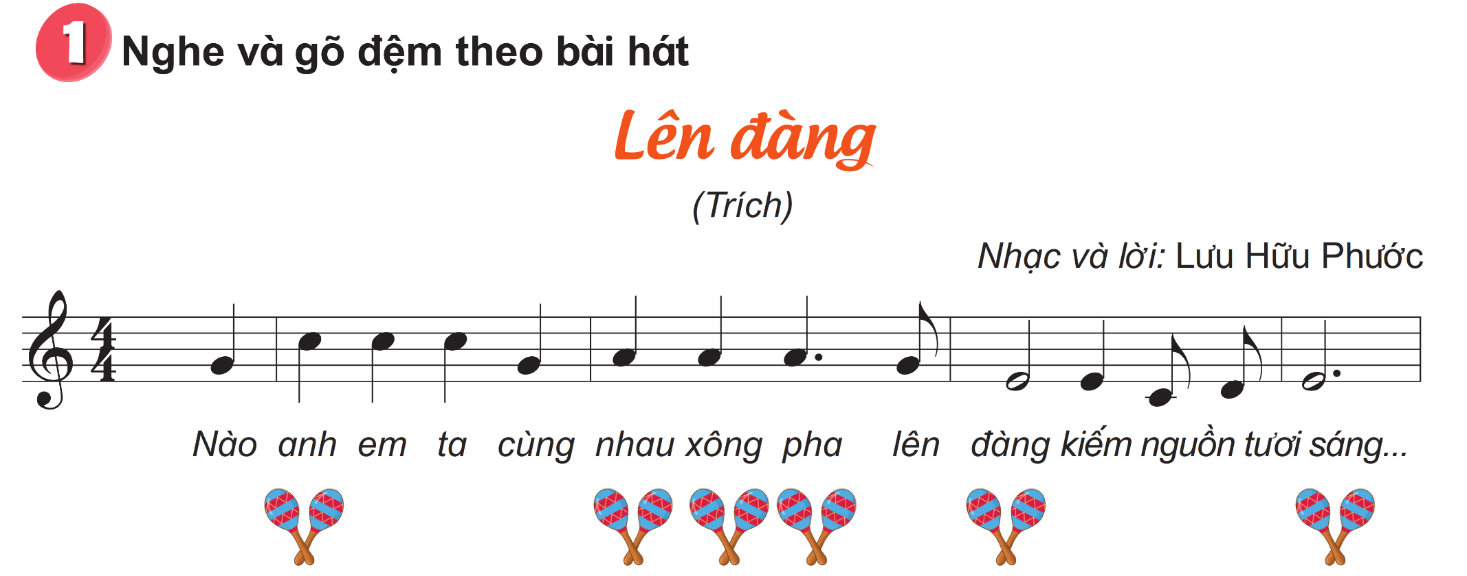 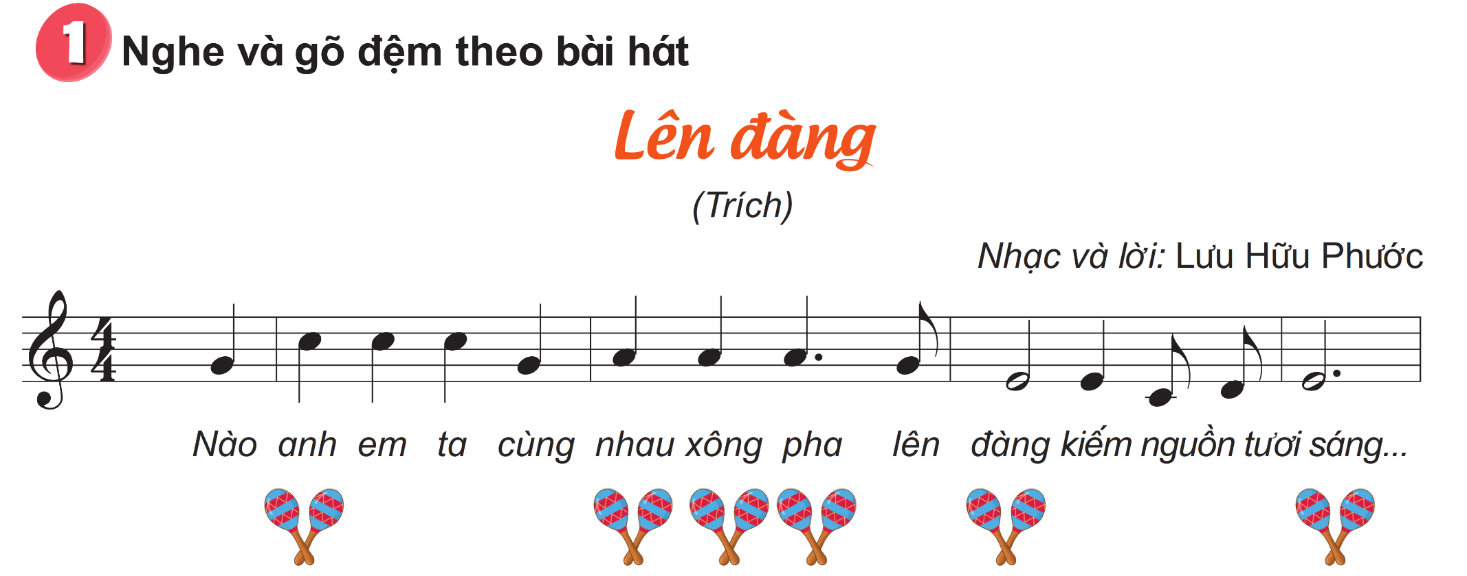 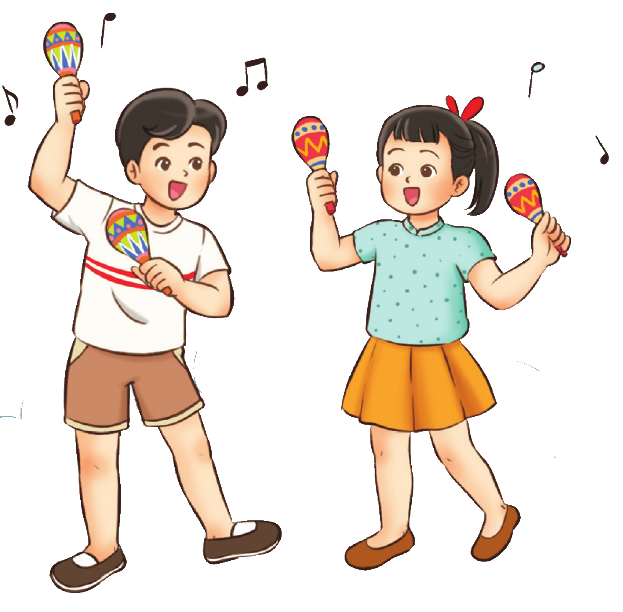 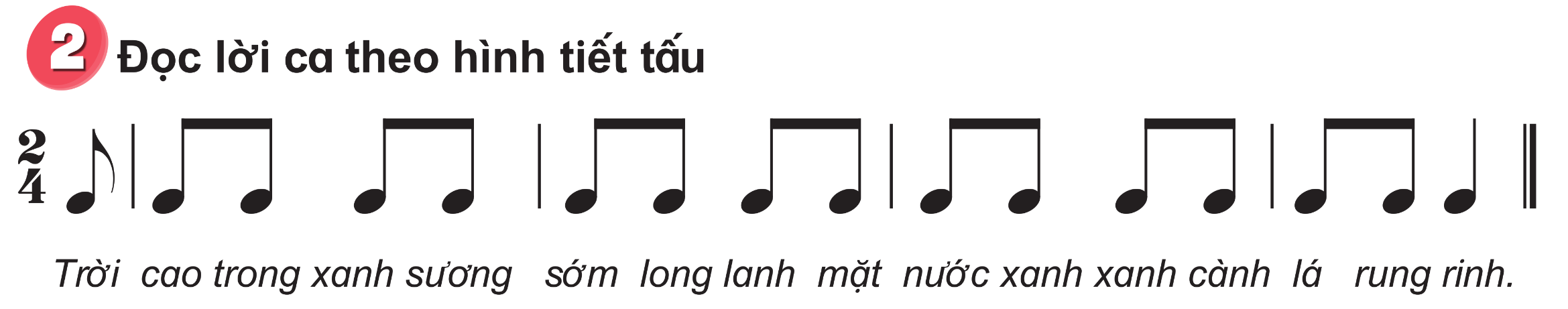 Em yêu     tổ     quốc   Việt     Nam  có     hoa sen   thắm   tỏa   ngát hương thơm trong hồ.
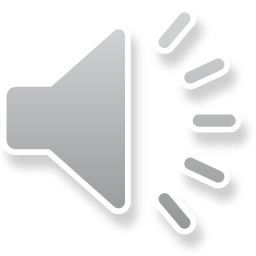 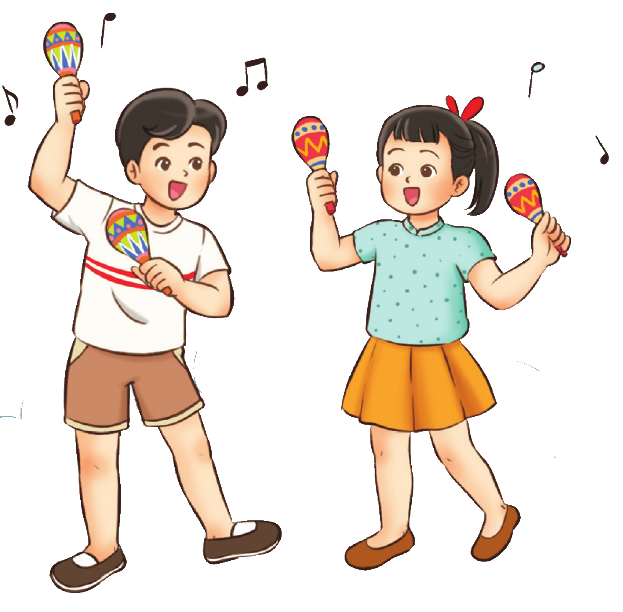 GIỚI THIỆU TRANH EM YÊU TỔ QUỐC
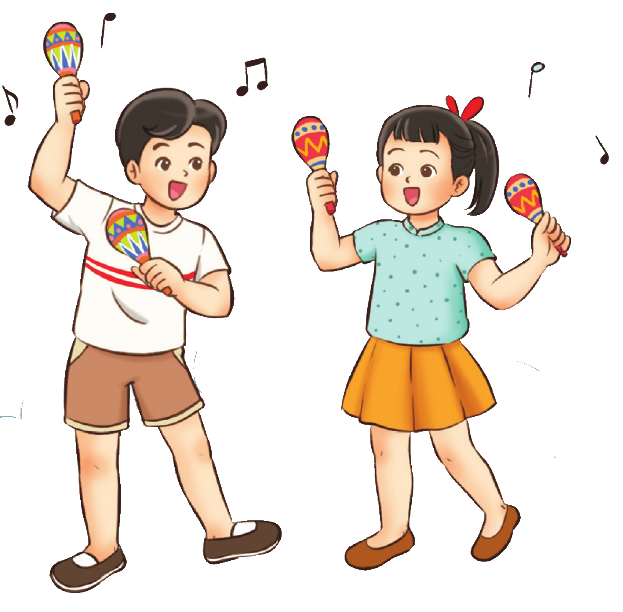 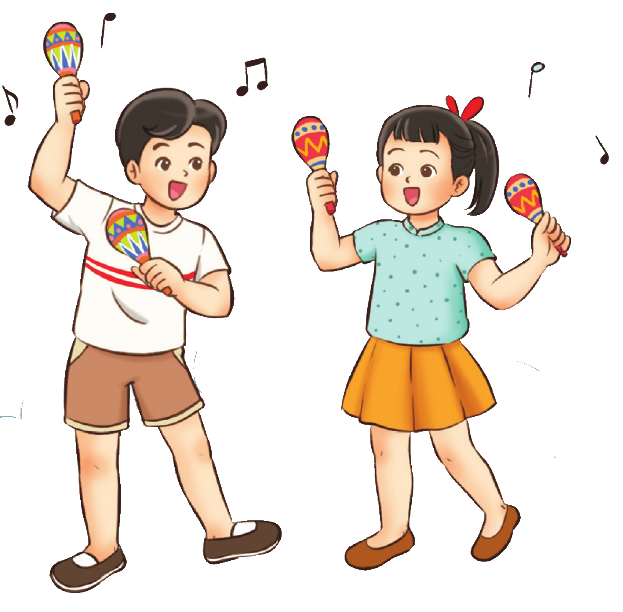 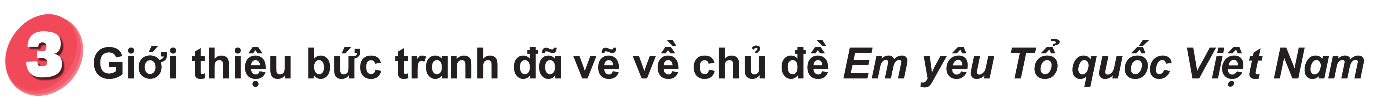 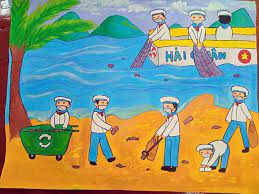 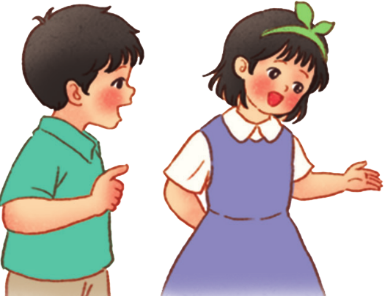 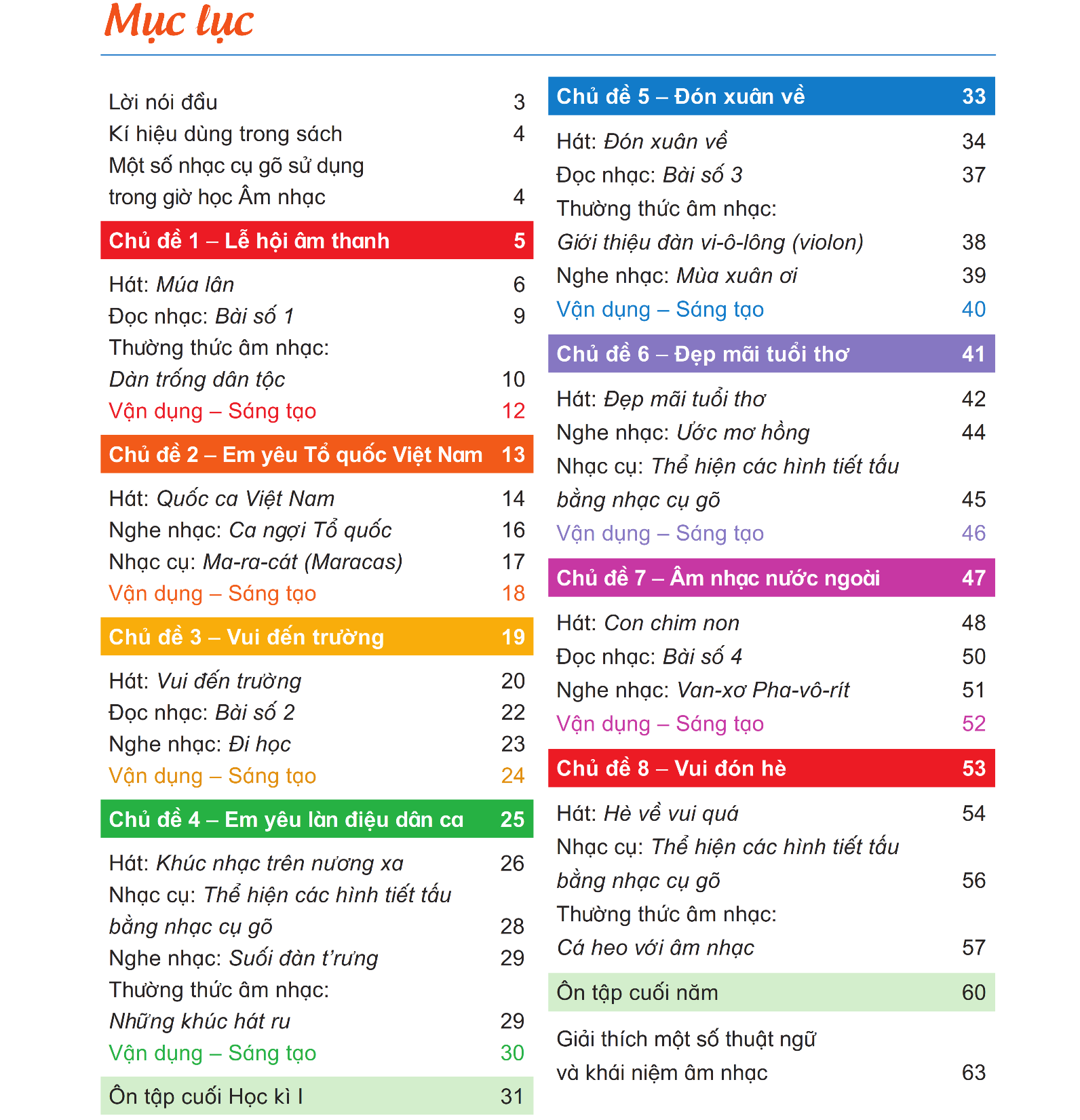 GIÁO DỤC, CỦNG CỐ DẶN DÒ
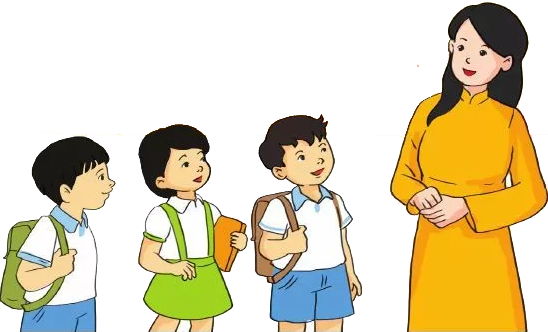 Chúa quý thầy cô mạnh khỏe
Các em học sinh chăm ngoan học giỏi
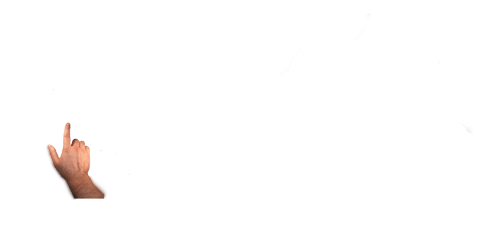 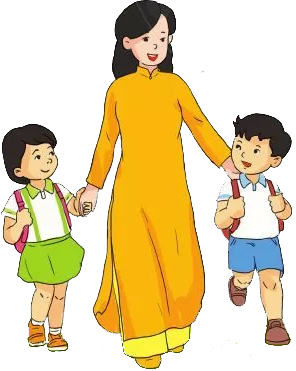 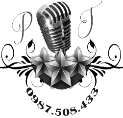